Figure 4: Fatty acid beta oxidation in HumanCyc. Part of the ‘fatty acid β-oxidation I’ pathway in HumanCyc, only the ...
Brief Bioinform, Volume 15, Issue 3, May 2014, Pages 455–470, https://doi.org/10.1093/bib/bbs060
The content of this slide may be subject to copyright: please see the slide notes for details.
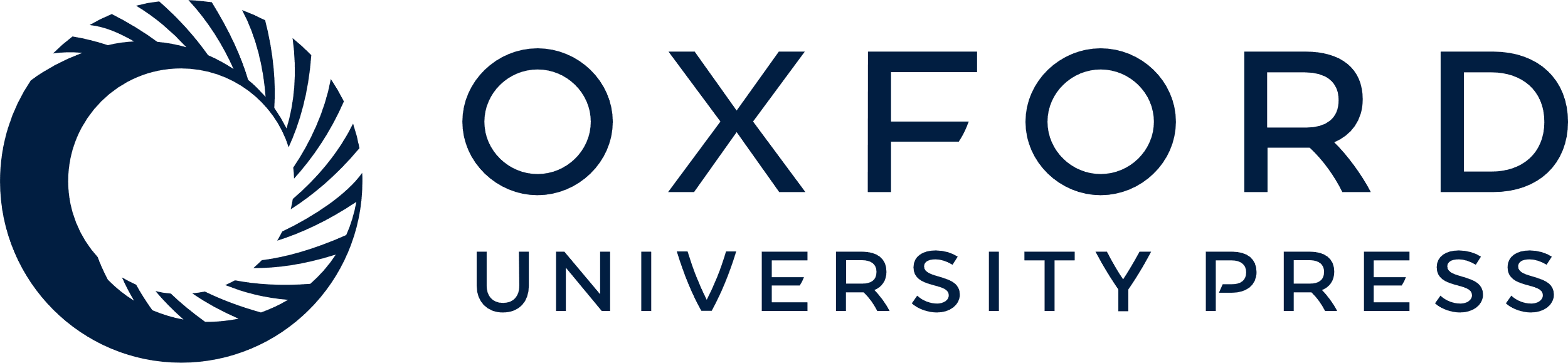 [Speaker Notes: Figure 4: Fatty acid beta oxidation in HumanCyc. Part of the ‘fatty acid β-oxidation I’ pathway in HumanCyc, only the reactions of the cycle itself are shown.


Unless provided in the caption above, the following copyright applies to the content of this slide: © The Author 2012. Published by Oxford University Press. For Permissions, please email: journals.permissions@oup.com]